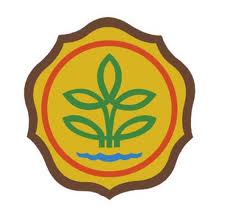 Basic Field Epidemiology
Session 10 – Making sense of the information you collect
[Speaker Notes: Facilitators notes
Step 1 – Introduction

Welcome everyone

Remind participants of the participation rules if needed]
[Speaker Notes: Facilitators notes

This is just a reminder to facilitators that they should insert pictures into the PowerPoint file if they have pictures that are relevant. Pictures should be inserted as jpeg files in order to avoid the PowerPoint file getting large and difficult to open.

Step 1 - Introduction
Recap Session 9
Ideas on how to collect data and count cases of disease]
In this session we will talk about:
How to describe patterns of disease by
Time
Place
Animal

How to use this information to think about causes and control strategies
[Speaker Notes: Facilitators notes
Step 1 - Introduction

Introduce the key content that is to be presented and discussed during this session]
Activity
Task for everyone to do:
Look at the 3 epidemic curves. Each shows a count of the number of new cases of disease (vertical axis) and time in days (horizontal axis).

Can you use simple words to describe each of the 3 patterns over time?
“the number of cases is ….”
[Speaker Notes: Facilitators notes
Step 2 - Curiosity raising activity

It is important to get participants in the right frame of mind for learning. 

By raising their interest or curiosity, checking their current understanding in this way, prior to the video you are preparing them to listen more intently.  

They are focussing their minds on the topics about to be discussed in the video.

Ask the group to think about the question
Then get the participant to discuss some of the ideas they have…
After the video there will be time for the participants to reflect on this activity and discuss as a group.]
Video
Show recorded PowerPoint file for Session 10
[Speaker Notes: Facilitators notes
Step 3: Play video or recorded PowerPoint file or present content

Show video or recorded PowerPoint]
After watching the recorded PowerPoint
In this video we learnt about 
How to describe patterns of disease
Different control strategies


Task for everyone to do:
Revisit your ideas to questions prior to the video. 
Have your views changed?
[Speaker Notes: Facilitators notes
Step 4: Discuss content of recorded PowerPoint file

Make sure everyone has a clear understanding of the content.  Refer to the Resource Manual for more information.

Ask the participants if anyone wants to talk about …
Ask the participants to reflect on their answers to the activity before the video. 

Ask the participants to put their hands up if they have changed their view on what is a cause or if they will think in new ways since watching the video

Always make sure participants have no unanswered questions or confusions before you go forward.]
Group activity –FMD in a Thai villageusing case & non-case data
We can use case & non-case data to produce % estimates

How can we use these estimates to assess disease occurrence and severity in different groups of animals?
In a defined outbreak where the denominator is all animals at risk of getting the disease, the estimates are called attack rates (AR)
[Speaker Notes: Facilitators notes
Step 5 – Group activity – Investigation of FMD in a village

Question 1: 

The task is to get the group to think about how they will use ARs to answer questions about disease risk

They need to be able to look at summary tables of counts of cases and non-cases and think about possible questions that they might be able to look at:

Is there a difference in disease risk between young animals and older animals 
Is there a difference between beef cattle and buffalo]
Group activity – FMD in a Thai village
Epidemic curve – plot of new cases over time
Describe the pattern of disease and what it tells us about the disease?
How might control measures influence the epidemic curve?
Describe the possible curve if there were no control measures?
[Speaker Notes: Facilitators notes
Step 5 – Group activity – FMD in a Thai village

Question 3

What can we say about this?

Beef cattle with FMD were 24 times more likely to have severe disease compared to buffalo with FMD]
Group activity – FMD in a Thai village
Epidemic curve – plot of new cases over time
Describe the pattern of disease and what it tells us about the disease?
How might control measures influence the epidemic curve?
Describe the possible curve if there were no control measures?
Consistent with introduction of 1 or 2 new cases at start and then spread of a contagious disease that runs its course. 

Control measures likely to have contributed to reduction in spread.
[Speaker Notes: Facilitators notes
Step 5 – Group activity – FMD in a Thai village

Question 3

What can we say about this?

Beef cattle with FMD were 24 times more likely to have severe disease compared to buffalo with FMD]
Scenario 1
Scenario 2
Question 2: What can you say about the different scenarios with respect to spread
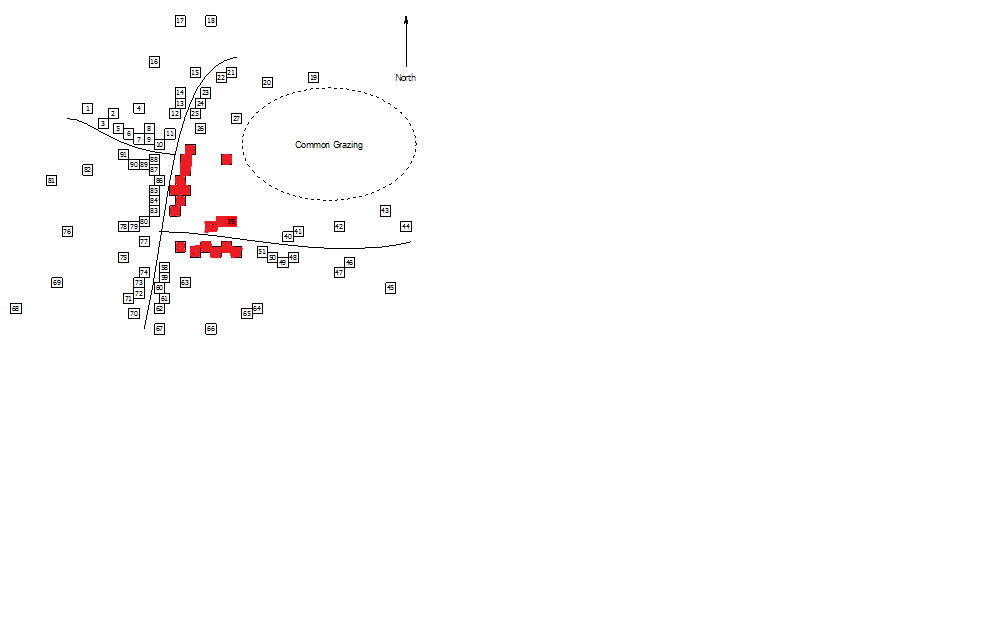 Week 3
[Speaker Notes: Week 1 shows the location of the first FMD case in the village.

Then we have two different Week 3 maps that show possible locations of infected households at week 3.]
Scattered spread – contact happening in places outside household - common grazing
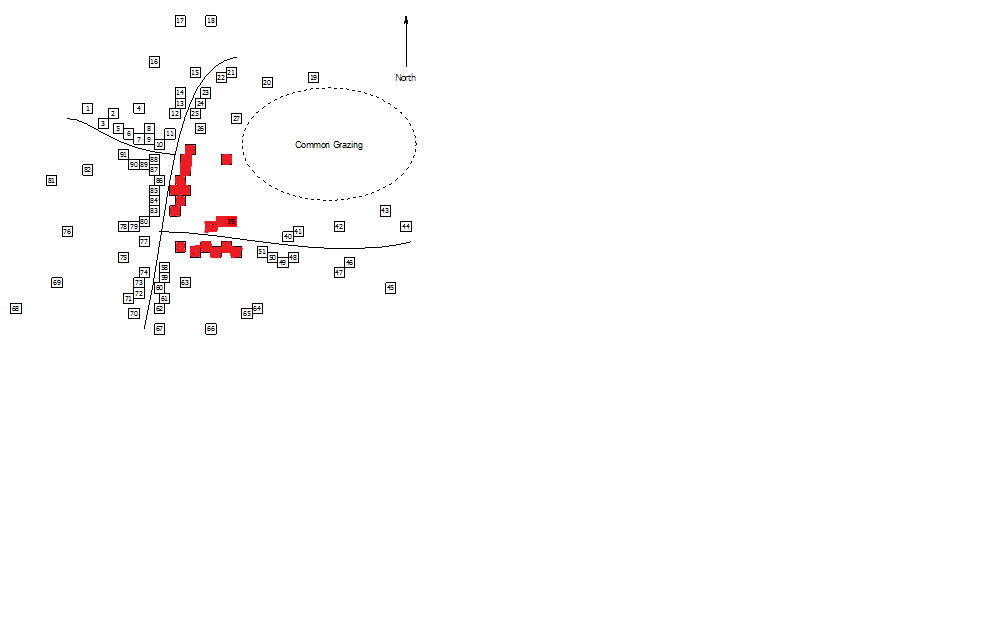 Week 3
Local spread – contact happening in & around households
Group activity – FMD in a Thai village
Are young animals more likely to get severe disease or die than older animals?
[Speaker Notes: Facilitators notes
Step 5 – Group activity – FMD in a Thai village

Question 2

Very few animals died so most of the cells have zero counts for died. Hard to do any comparisons on risk of death.

It makes sense to combine SEVERE+DIED into one category of severe disease and then compare this to mild disease]
Group activity – FMD in a Thai village
Are young animals more likely to get severe disease or die than older animals?
[Speaker Notes: Facilitators notes
Step 5 – Group activity – FMD in a Thai village

Question 2

Very few animals died so most of the cells have zero counts for died. Hard to do any comparisons on risk of death.

It makes sense to combine SEVERE+DIED into one category of severe disease and then compare this to mild disease

Also we need to just look at FMD cases. We can re-phrase the question:

In animals that get FMD, are young FMD-positive animals more likely to get severe disease compared with adult animals?]
Group activity – FMD in a Thai village
Are young animals more likely to get severe disease or die than older animals?
[Speaker Notes: Facilitators notes
Step 5 – Group activity – FMD in a Thai village

Question 2

What can we say about this?

Looks like younger animals were more likely to get severe disease in beef cattle.

In buffalo the effect was not seen but there were very few severe cases or deaths in buffalo so it is hard to be certain of the results

In fact there even appears to be a difference between buffalo and beef cattle – we can look at this:

In those animals that get FMD, are beef cattle more likely to get severe disease than buffalo]
Group activity – FMD in a Thai village
Are beef cattle more likely to get severe disease or die than buffalo?
[Speaker Notes: Facilitators notes
Step 5 – Group activity – FMD in a Thai village

Question 3

What can we say about this?

Beef cattle with FMD were 24 times more likely to have severe disease compared to buffalo with FMD]
Group activity – FMD in a Thai village
Could there be a difference in pattern of disease over time if we used % instead of just a count of cases?
This plot just shows a count of cases each week.

It does not involve any denominator.

Counts may not reflect underlying risk – higher count may just be because there were more animals present in the at risk group.
[Speaker Notes: Facilitators notes
Step 5 – Group activity – FMD in a Thai village

Question 3

What can we say about this?

Beef cattle with FMD were 24 times more likely to have severe disease compared to buffalo with FMD]
Group activity – FMD in a Thai village
Could there be a difference in pattern of disease over time if we used % instead of just a count of cases?
We can use these data to produce % estimates for each week and plot those instead of the raw count.
[Speaker Notes: Facilitators notes
Step 5 – Group activity – FMD in a Thai village

Question 3

What can we say about this?

The total counts of beef and buffalo are very similar (164 vs 179).

When we express cases each week as a % , we divide the count by the total. In this case we expect the pattern to remain very similar because the total counts are similar.]
Group activity – FMD in a Thai village
This plot just shows a count of cases each week.
This plot shows the % of beef and buffalo that got FMD each week.
[Speaker Notes: Facilitators notes
Step 5 – Group activity – FMD in a Thai village

Question 3

What can we say about this?

Beef cattle with FMD were 24 times more likely to have severe disease compared to buffalo with FMD]
Group activity – FMD in a Thai village
This plot just shows a count of cases each week.
What if we left total count of beef =164 and changed total count of buffalo=100 (fewer buffalo).This plot shows the % of beef and buffalo that got FMD each week.
Now the % plot shows a different pattern to the count plot. Buffalo more likely to get infected in week 3.
[Speaker Notes: Facilitators notes
Step 5 – Group activity – FMD in a Thai village

Question 3

What can we say about this?

Beef cattle with FMD were 24 times more likely to have severe disease compared to buffalo with FMD]
In this session we talked about:
How to describe patterns of disease by
Time
Place
Animal
We can use this information to inform control strategies
our example used FMD. We know a lot about FMD already. Imagine if this was an unknown disease. These results could tell us a lot about the causes and types of spread even if we did not know what the disease was. We could still put good control measures into place.
[Speaker Notes: Facilitators notes
Step 6 – Summary of session

Ask if there are any questions or confusions

Always make sure participants have no unanswered questions or confusions before you go forward.]
Better animal health
for Indonesia
Learn new skills
Key concepts of session 10
Describe disease in terms of:
Time (epi-curves)
Animal (whole numbers, proportions)
Place (mapping)

This understanding of disease will help us to develop control strategies which include
Control of animal movement
Animal management – housing, feed, handling, water
Treatment of sick and possibly contact animals
Isolation of sick animals or at risk animals
Hygiene
Quarantine
Improve your 
job satisfaction
Have fun
[Speaker Notes: Facilitators notes
Step 6 – Summary of session

Highlight the key concepts that were talked about in this session.

If time allows discuss any points that are raised]